Pengikhtisaran akuntansi perusahaan dagang
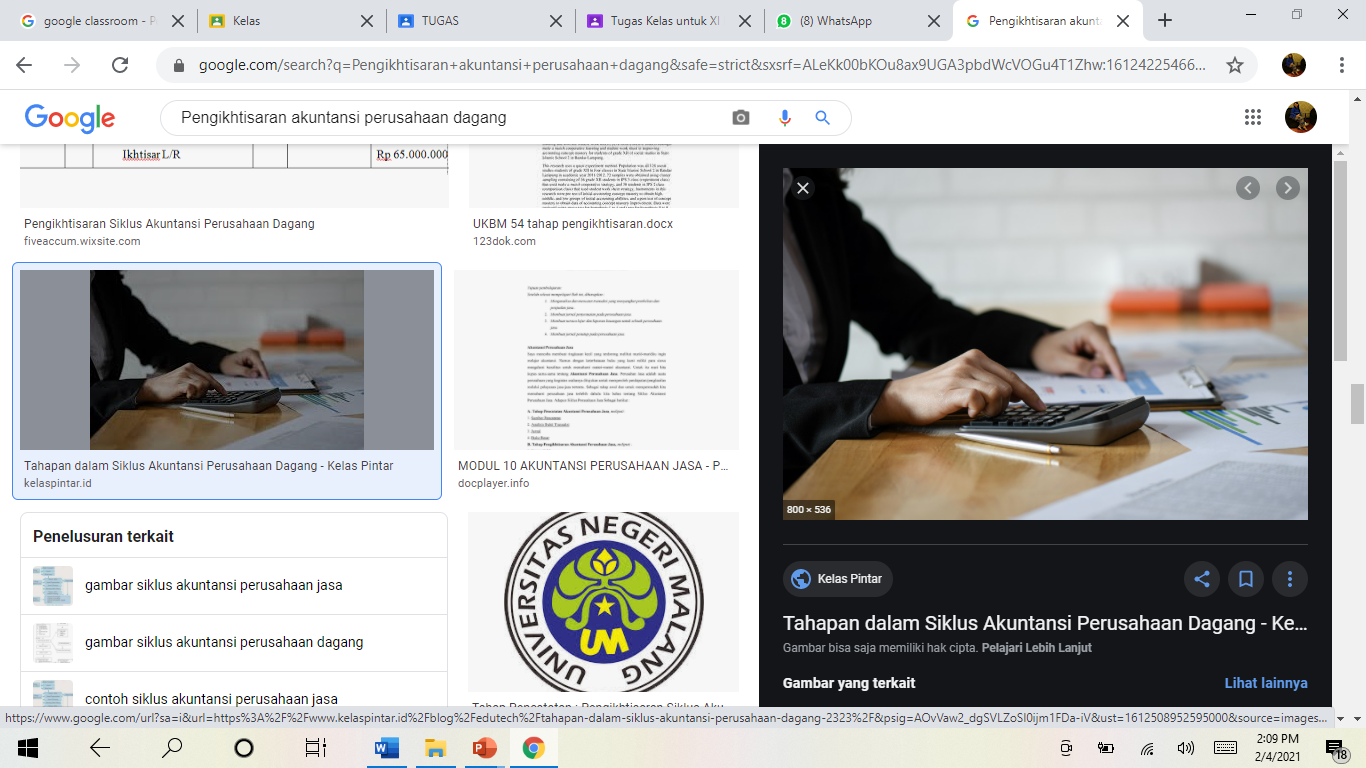 Pengikhtisaran akuntansi perusahaan dagang
Neraca Saldo
Neraca saldo adalah daftar yang memuat saldo dari akun-akun yang terdapat dalam buku besar.
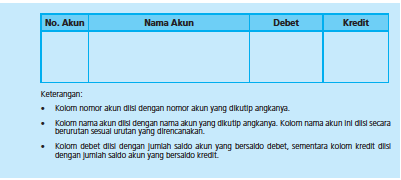 Neraca Saldo, Apakah Fungsinya?
Daftar yang menyajikan saldo akun-akun buku besar. Neraca saldo berfungsi mengecek kebenaran pencatatan akun buku besar.
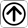 1. Pengertia dan tujuan jurnal penyesuaian (adjustment journal)
jurnal penyesuaian (adjustment journal) adalah
     jurnal untuk mengadakan penyesuaian catatan-catatan dengan keadaan atau fakta yang sebenarnya pada akhir periode
Tujuannya adalah agar setiap perkiraan riil dan perkiraan nominal dapat menunjukkan besarnya harta, utang, modal, pendapatan, dan beban yang sebenarnya dan seharusnya diakui pada akhir periode.
Akun-akun yang memerlukan jurnal penyesuaian
Persediaan Barang Dagang (Merchadise Inventory)
Persediaan Perlengkapan (Supplies)
Penyusutan Aktiva Tetap (Depreciation of  Fixed  Asset)
Biaya-biaya yang masih harus dibayar (Accured Expenses)
Pendapatan-pendapatan yang masih harus diterima  (Accured Income)
Biaya - biaya dibayar dimuka (Prepaid Expenses)
Pendapatan-pendapatan diterima dimuka (Unearned Income)
Penaksiran Piutang tak tertagih (Bad Debt)
Penyesuaian saldo kas dengan rekening koran
Jurnal Penyesuaian, Apa Fungsinya?
Menutupi kelemahan pencatatan neraca saldo sehingga tidak terjadi kesalahan dalam menyusun laporan keuangan
Bagaimana pencatatan jurnal penyesuaian untuk persediaan barang dagang?
Pendekatan ikhtisar laba/rugi
Ikhtisar laba/rugi	XXX
	Persediaan barang dagang awal		XXX

Persediaan barang dagang akhir	XXX
	Ikhtisar laba/rugi		XXX
Pendekatan Harga Pokok Penjualan (HPP)

	HPP  	xxx
		Persediaan barang dagang awal		xxx
	HPP 	xxx
		Pembeliaan		xxx
	HPP 	xxx
		Beban angkut pembelian		xxx
	Retur pembelian dan ph	xxx
		HPP		xxx
	Potongan pembelian	xxx
		HPP		xxx
	Persediaan barang dagang akhir	xxx
		HPP		xxx
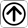 Format ayat jurnal penyesuaian
Format ayat jurnal penyesuaian
PERSEDIAAN BARANG DAGANG
Ikhtisar Rugi Laba
Harga Pokok Penjualan
Tanpa di Jurnal
Contoh :
Neraca Saldo, 31 Desember 2019
	Persediaan Barang Dagang		      Rp.	11.250.000 (D)
	Pembelian 			                           Rp.	15.000.000 (D)
	Ongkos/Beban  Angkut Pembelian	Rp.	     500.000 (D)
	Retur Pembelian			               Rp.	  1.000.000 (K)
	Potongan Pembelian		                Rp.	     750.000 (K)

Data Penyesuaian 31 Desember 2019
	Nilai Persediaan barang akhir sebesar Rp. 12.500.000
1. Penyesuaian Metode Ikhtisar Rugi/Laba
2. Penyesuaian Metode Harga Pokok Penjualan
PERSEDIAAN PERLENGKAPAN
Mencatat Persediaan Perlengkapan
Contoh :
Neraca Saldo 31 Desember 2019
	Perlengkapan Toko	Rp. 1.250.000 (D)
	Perlengkapan Kantor	Rp. 2.000.000 (D)

Data Penyesuaian 31 Desember 2019
	Nilai Perlengkapan Toko Pada akhir periode  Rp. 750.000
	Perlengkapan Kantor yang telah terpakai Rp. 1.300.000
Ayat Penyesuaian, 31 Desember 2019
PENYUSUTAN AKTIVA TETAP
Contoh :
Neraca Saldo 31 Desember 2019
	Gedung 				Rp. 10.000.000 (D)	Akumulasi Penyusutan Gedung	Rp.   2.000.000 (K)
	Inventaris			Rp.   6.000.000 (D)

Data Penyesuaian 31 Desember 2019
Gedung disusutkan 10 % dari harga Beli
Inventaris disusutkan sebesar Rp. 500.000
Ayat Penyesuaian 31 Desember 2019
BIAYA-BIAYA YG MASIH HARUS DIBAYAR
Contoh :
Neraca Saldo 31 Desember 2019
	Biaya Gaji		Rp. 400.000 (D)	Pajak Penghasilan		Rp. 150.000 (D)

Data Penyesuaian 31 Desember 2019
Gaji yang terutang sebesar Rp. 20.000
Taksiran Pengahasilan Rp. 175.000
Ayat Penyesuaian 31 Desember 2019
PENDAPATAN YG MASIH HARUS DITERIMA
Contoh :
Neraca Saldo, 31 Desember 2019
	Pendapatan Bunga 	Rp. 50.000 (K)
Data Penyesuaian 31 Desember 2019
Bunga yang belum diterima sebesar Rp. 20.000
Ayat Penyesuaian 31 Desember 1990
BIAYA DIBAYAR DIMUKA
Contoh :
Neraca Saldo 31 Desember 2019
	Asuransi dibayar dimuka	Rp. 1.620.000 (D)	Biaya Sewa 		Rp. 1.200.000 (D)Data Penyesuaian 31 Desember 2019
Asuransi yang telah dibayar untuk 3 tahun dimulai 1 Januari 2019
Kontrak Sewa selama 2 Tahun dimulai awal Juli 2019
Ayat Penyesuaian 31 Desember 2019
PENDAPATAN YG DITERIMA DIMUKA
Contoh :
Neraca Saldo 31 Desember 2019
	Bunga diterima dimuka	Rp. 1.200.000 (K)	Pendapatan Sewa		Rp. 4.800.000 (K)

Data penyesuaian 31 Desember 1990
Bunga yang telah diterima untuk masa 1 tahun dimulai 1 Maret 2019 
Sewa yang telah dicatat dimulai awal agustus 2019
Ayat Penyesuaian 31 Desember 2019
PENAKSIRAN PIUTANG TAK TERTAGIH
Contoh :
Neraca Saldo, 31 Desember 2019
	Piutang				Rp. 10.000.000 (D)	Cadangan Pengahapusan Piutang 	Rp.      500.000 (K)

Data Penyesuaian  31 Desember 2019
Kerugian Penghapusan Piutang tahun ini sebesar Rp. 200.000
Cadangan Penghapusan Piutang ditaksir 6 % dari Piutang
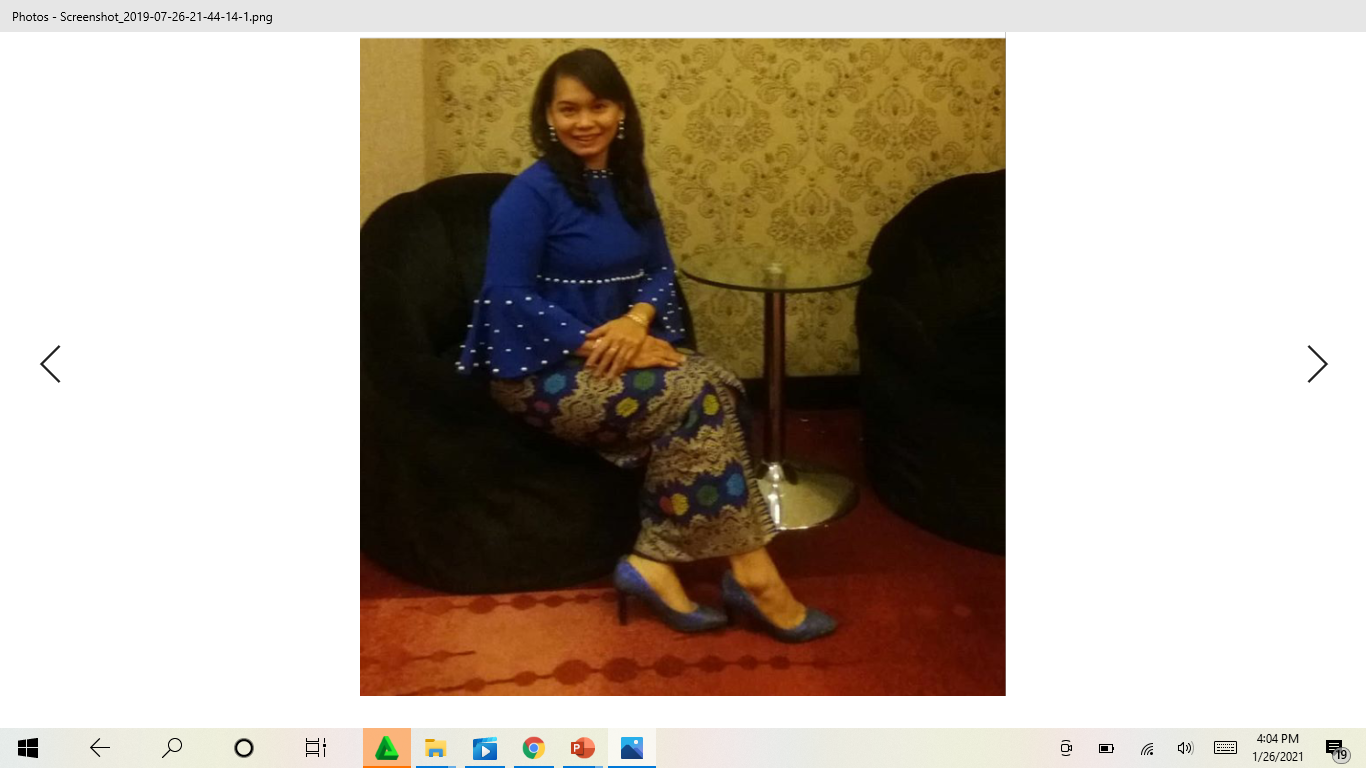 Thank You